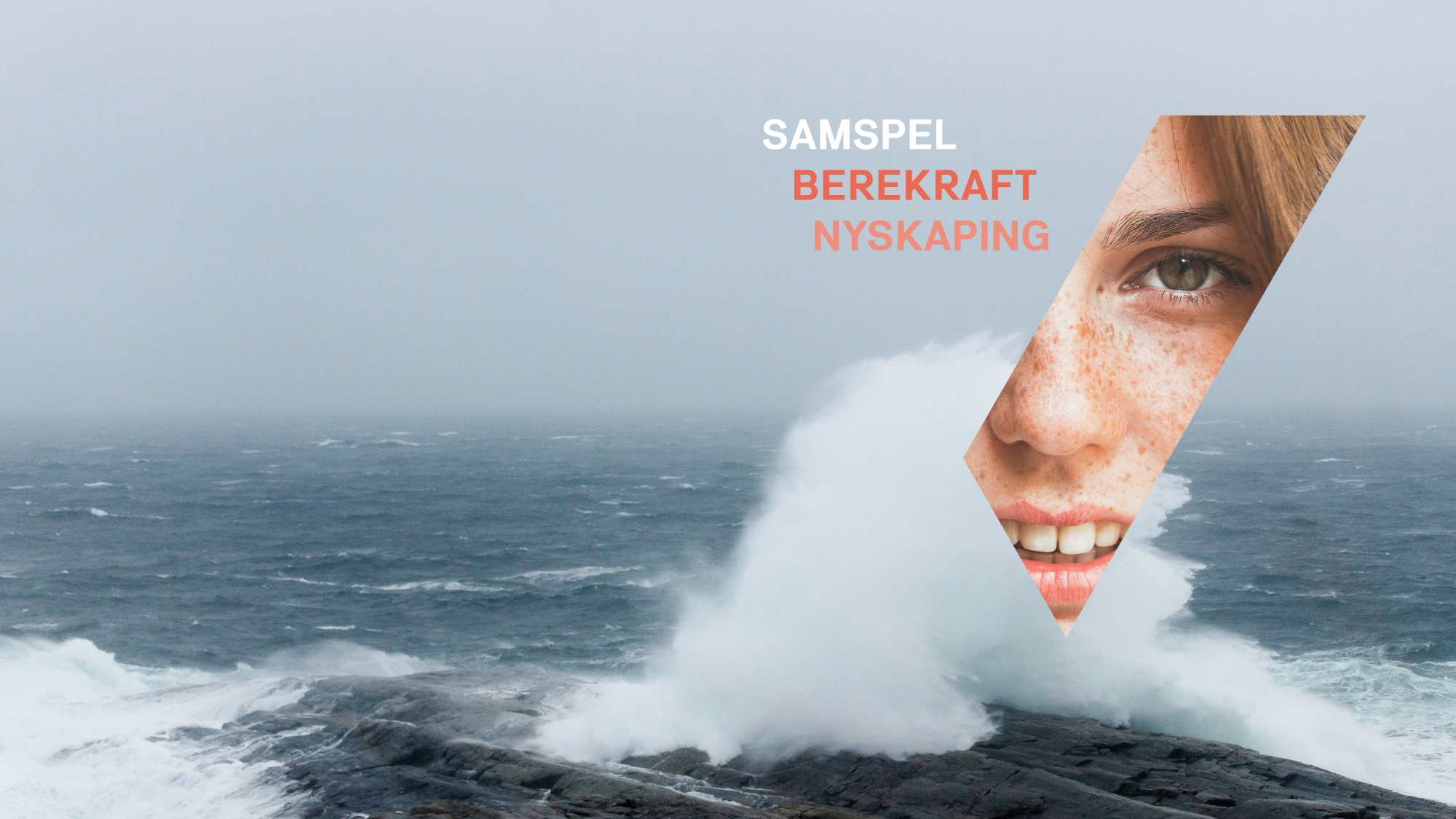 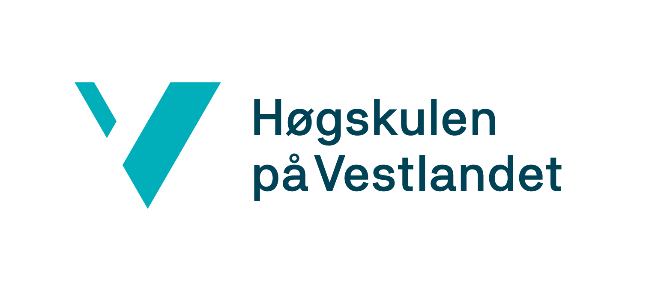 UNG LÆRAR
Førebuing
Ung lærar Kva er ung lærar?
Me synest at alle skal få sjansen til å bli akkurat det dei har lyst til. Kunnskap om alle valmoglegheitene er verdifullt når ein skal velja karriereveg. Dei neste dagane skal du få oppleva, utforska, skapa, leika og meistra - med skulen som arena og menneska der som medspelarar.Er det viktig å ha ein god lærar?
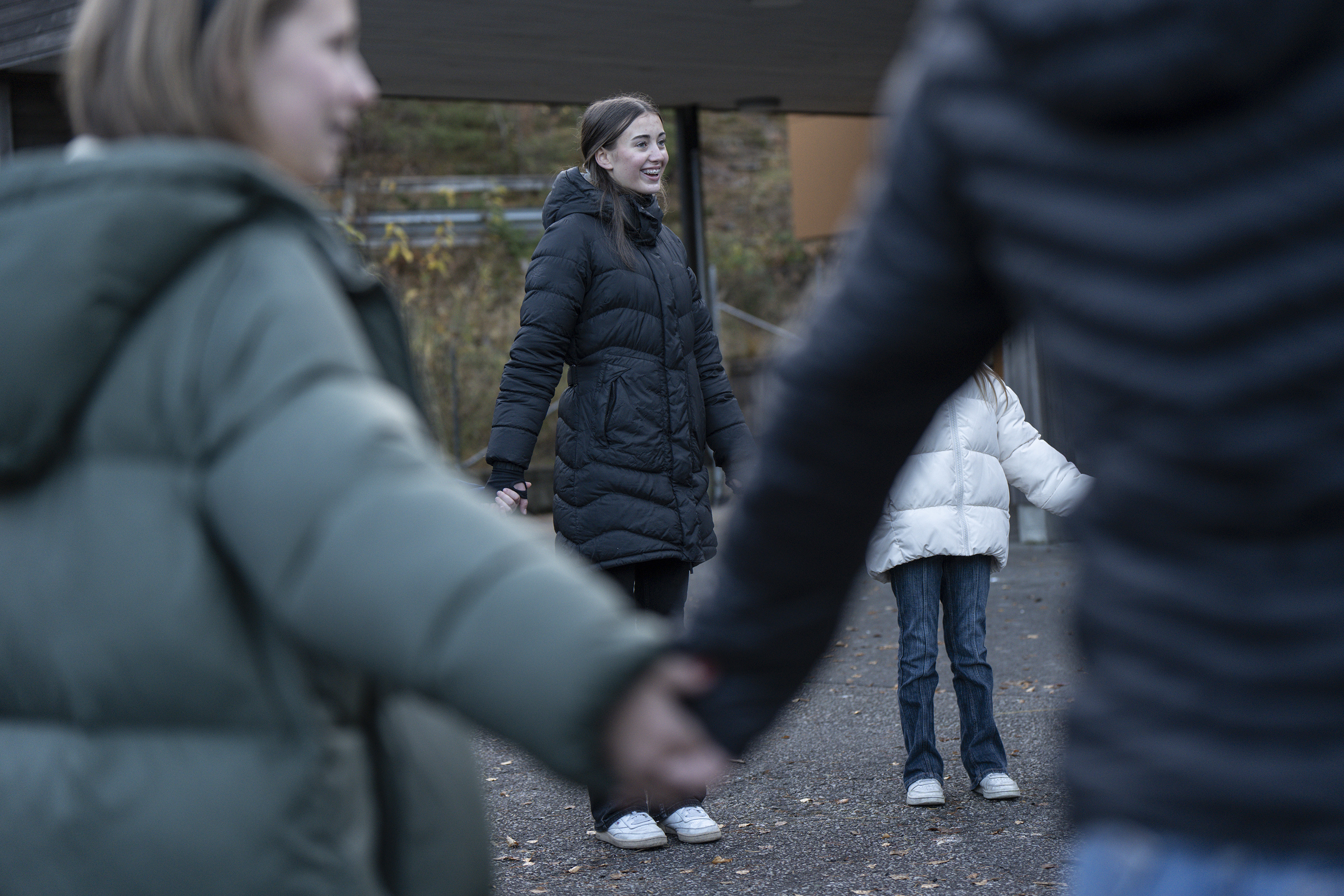 2
[Speaker Notes: Kva er UNG LÆRAR?
Me synest at alle skal få sjansen til å bli akkurat det dei har lyst til. Kunnskap om alle valmoglegheitene er verdifullt når ein skal velja karriereveg. Dei neste dagane skal du få oppleva, utforska, skapa, leika og meistra - med skulen som arena og menneska der som medspelarar.Er det viktig å ha ein god lærar?

Eleven er viktigast her, men UNG LÆRAR har positive ringverknader på mange område. Me er veldig opptekne av at me ikkje skal pressa noen i retning av læraryrket, for det kan virka mot sin hensikt. Men me vil gje dei kunnskap som gjer at dei kan ta eit riktigare valg for dei sjølv. På den måten aukar me sjansen for at eleven hamnar på «rett plass» i yrkeslivet.]
Ung lærar Elevar ønskjer velkommen
- Me treng kule lærarar! Elevar i tredje klasse har noko å fortelja dykk.
3
[Speaker Notes: Som ein bonus kan dette styrka lærar-elev-relasjonen og gje positive ringverknader for skulekvardagen for øvrig. Det vil óg kunne leggja til rette for at fleire får positive opplevingar i den gjenverande tida på grunnskulen. I tillegg trur me at dette har ein god effekt på dei som allereie er lærarar, gjennom den anerkjenninga UNG LÆRAR gjev heile lærarprofesjonen.]
Ung lærar Kva seier læreplanen?
Ung lærar er ein del av faget utdanningsval, som skal bidra til at de kan gjera eit betre val når de skal velja yrke. Kunnskapen de får gjennom Ung lærar, gjer det mogleg for dykk å vurdera læraryrket på lik line med andre spennande yrker når ein skal søka høgare utdanning.Kva er viktig for den einskilde før ein skal velja kva ein skal bli?
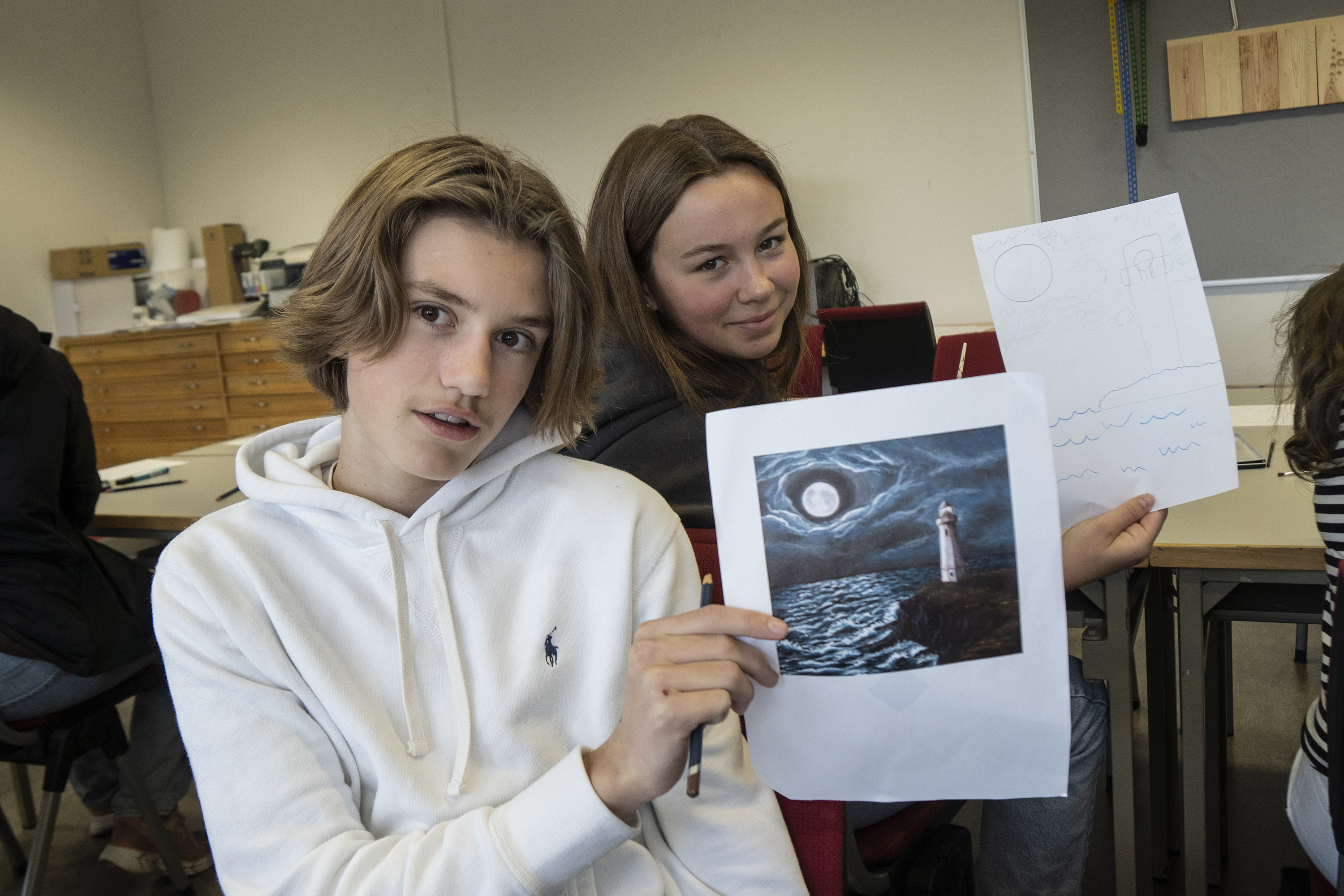 4
[Speaker Notes: Arbeidet med UNG LÆRAR startar og sluttar med eleven. I motsetning til tradisjonelle kampanjar som ofte pregast av einvegskommunikasjon, har me i UNG LÆRAR utvikla prosjektet saman og for ungdommane, med utgangspunkt at gode opplevingar og meistring er det som gjev den mest effektive påverknaden. Kall det gjerne en slags «bottom up»-strategi, som og støttast av forskninga (ref Elaine Munthe osv – finn link?)]
Ung lærar I møte med elevane
Mentorar er lærarstudentar som skal vera med dykk gjennom heile Ung Lærar, både på HVL og på eigen skule. Dei skal rettleia dykk når de jobbar med oppgåvene og i korleis de tek vare på borna på ein best mogleg måte.
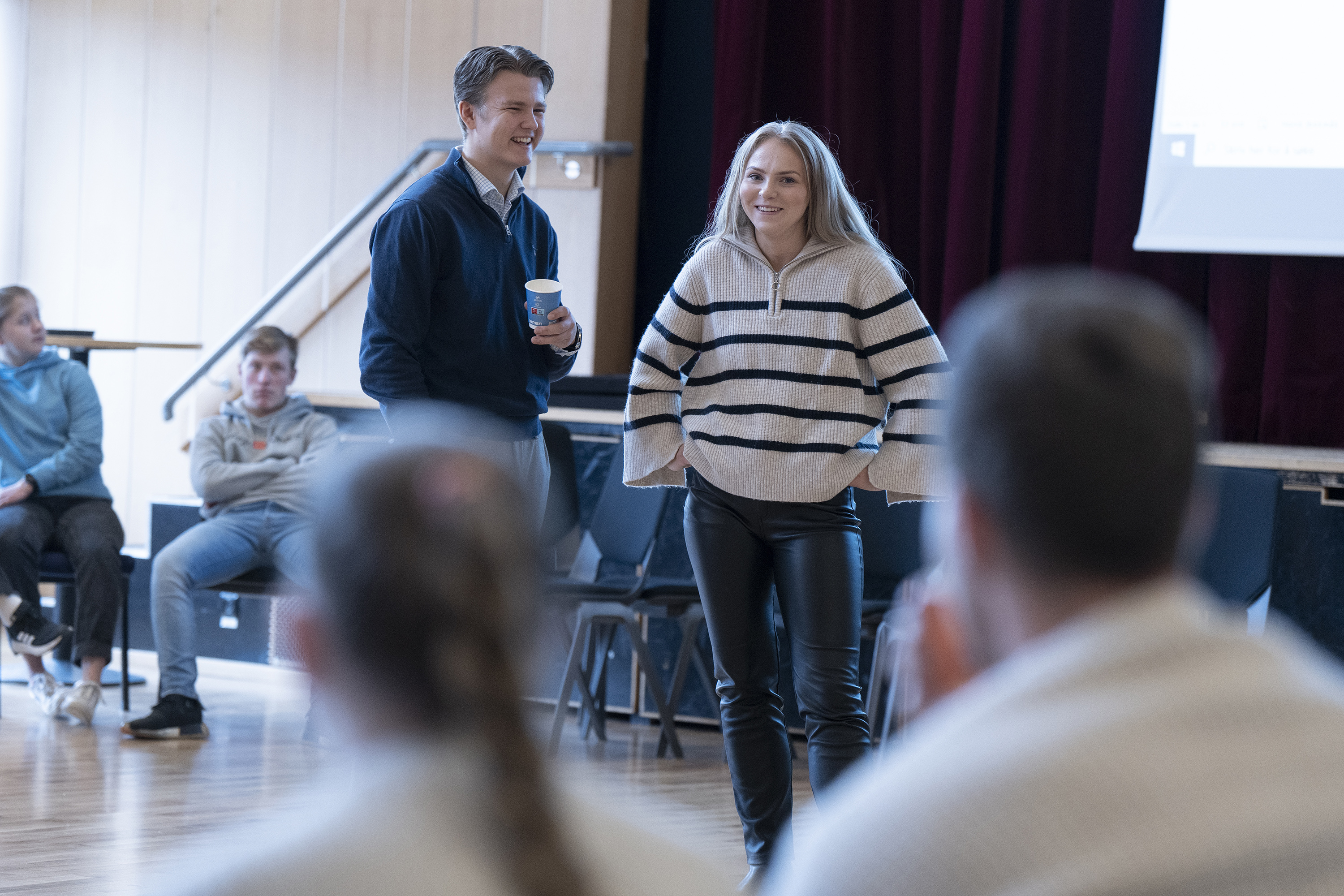 5
[Speaker Notes: Denne sliden visast ikkje for dei som skal gjennomføra ung lærar på eigen skule.]
Ung lærar Gå i grupper
Gruppe 1: Karl Andreas 10C, Lucas 10C, Kristina 10B, Leonard 10A, Melissa H 10A
Gruppe 2: Helena 10C, Vilma 10B, Lotte 10B, Loke 10A, Lucas H 10A
Gruppe 3: Kseniia 10C, Mathea L 10C, Mads 10B, Leni 10B, Malin F 10A
Gruppe 4: Rikke 10C, Ida 10C, Mathias 10B, Liva 10A, Christian 10A
Gruppe 5: Torgrim 10C, Jonathan10B, Amanda 10B, Alva L. 10A, Emilie S. 10A
Gruppe 6: Line 10C, Sebastian 10C, Lars 10B, Mali 10B, Nela 10 A.
6
Ung lærar To oppgåver til førebuingane
Gruppene kan bruka ti minutt på kvar av dei to oppgåvene: 
1a) Kva kjenneteiknar ein god lærar? Sett opp minst seks punkt. 
1b) Korleis kan ein bli ein god lærar? Sett opp minst tre forslag.
2a) Kva må ein tenkja på når ein skal laga ein draumetime for ein barneskuleklasse? Sett opp minst seks punkt. 
2b) Kva skal ein gjera dersom ikkje alt går som det skal eller om ein vert ferdig for tidleg? Sett opp minst tre punkt.
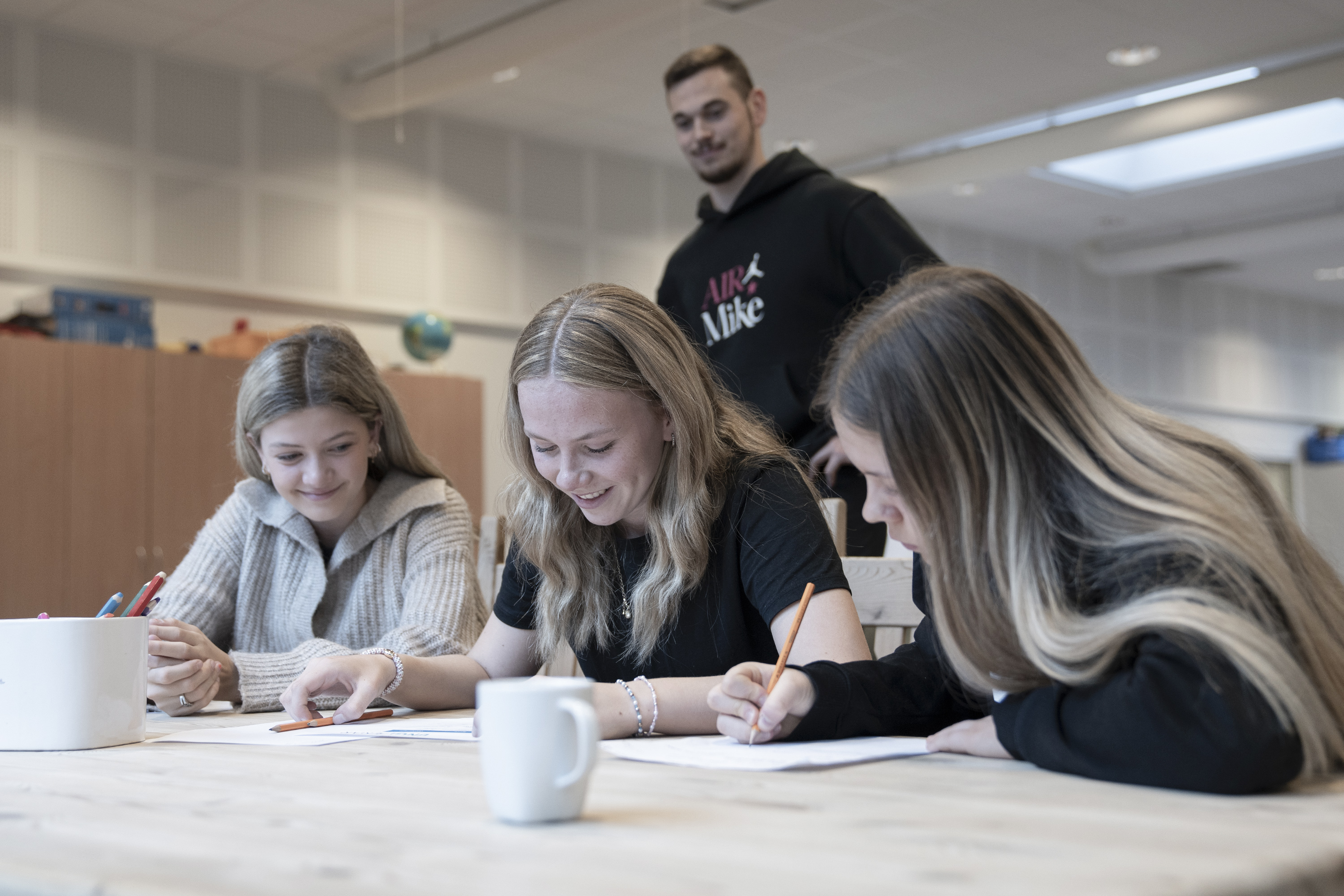 7
Ung lærar Program
Dag 0: Førebuing på eigen skule (1-2 timar): Ungdomsskuleelevane går gjennom heile UNG LÆRAR-opplegget på eigen skule 
Dag 1: Lærarstudent for ein dag. Opplevingar og øvingar innan ulike fag på HVL/eigen skule.
Dag 2: Lærar for ein dag. Kunnskapen ein har tileigna seg dag 1 skal no nyttast til å byggja relasjonar med yngre elevar og  gjennomføra draumetimen.
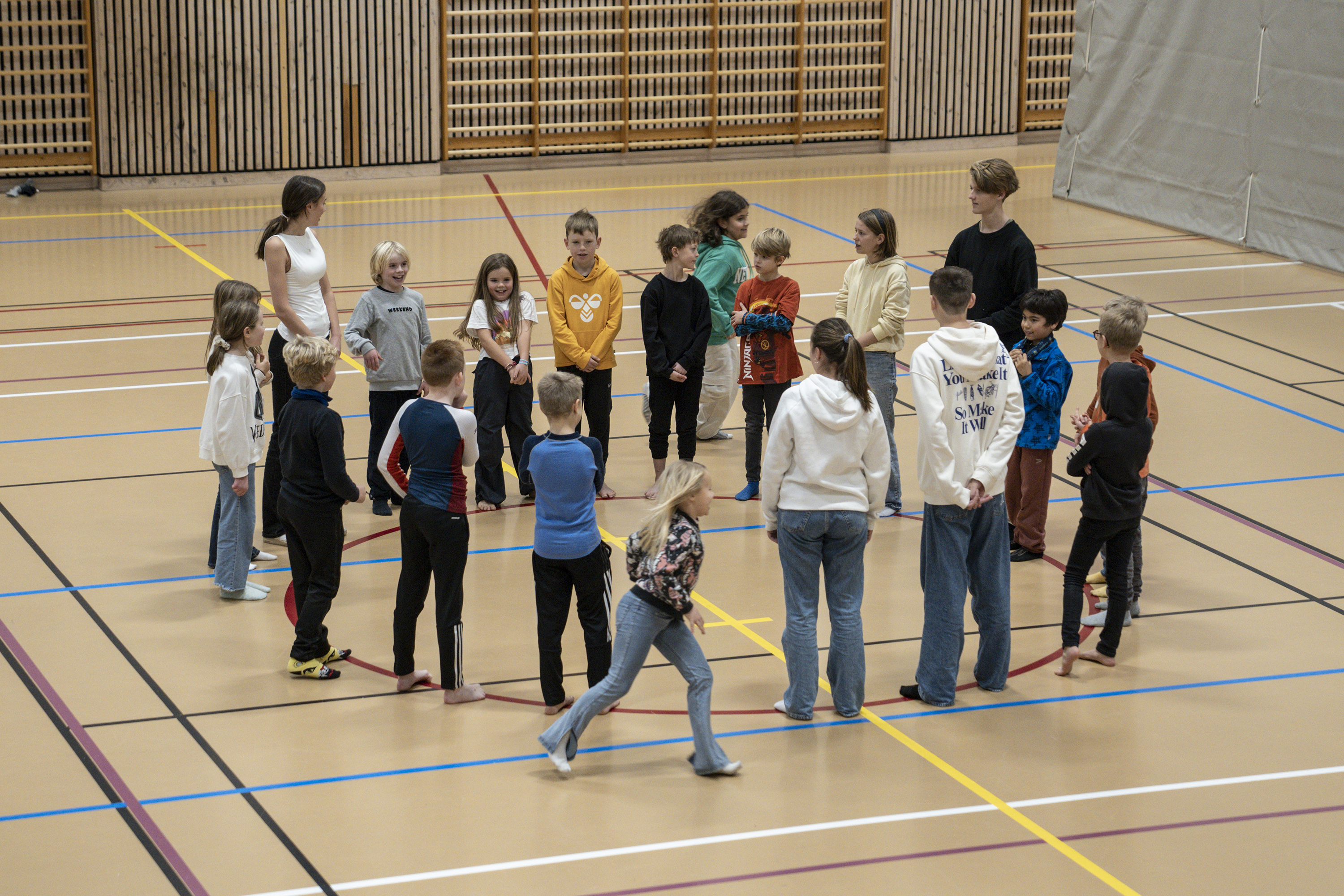 8
[Speaker Notes: Som ein bonus kan dette styrka lærar-elev-relasjonen og gje positive ringverknader for skulekvardagen for øvrig. Det vil óg kunne leggja til rette for at fleire får positive opplevingar i den gjenverande tida på grunnskulen. I tillegg trur me at dette har ein god effekt på dei som allereie er lærarar, gjennom den anerkjenninga UNG LÆRAR gjev heile lærarprofesjonen.]
Ung lærar Program dag 1 – Lærarstudent for ein dag
Gå i grupper 
Oppvarmingsøvingar/ bli kjent øvingar
Signera teiepliktskjema
 1. stasjonsrunde
 2. stasjonsrunde
3. stasjonsrunde 
Refleksjonsrunde
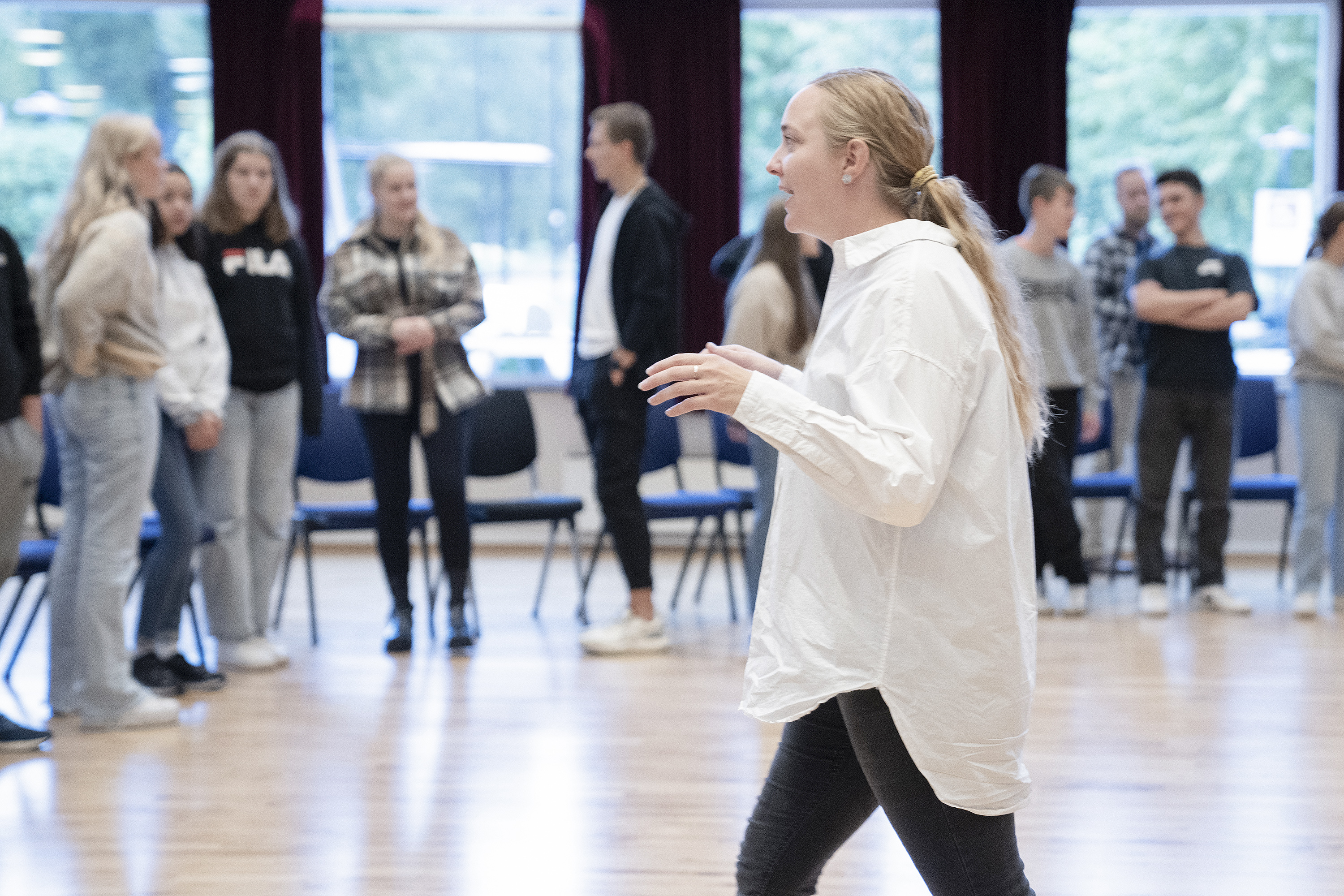 9
Ung lærar Program dag 2 – Lærar for ein dag
Erfaringar og refleksjonar frå dag 1 i plenum.  
Info frå læraren til dei yngre elevane.
Gå i grupper med dei yngre elevane og bli betre kjent ved hjelp av bli-kjent-leikar.
Planleggja og gjennomføra draumetimen 
Evaluering av draumetimen i gruppene og førebuing til presentasjon. 
Presentasjon av draumetimen for kvarandre 
Oppsummering og evalueringsskjema
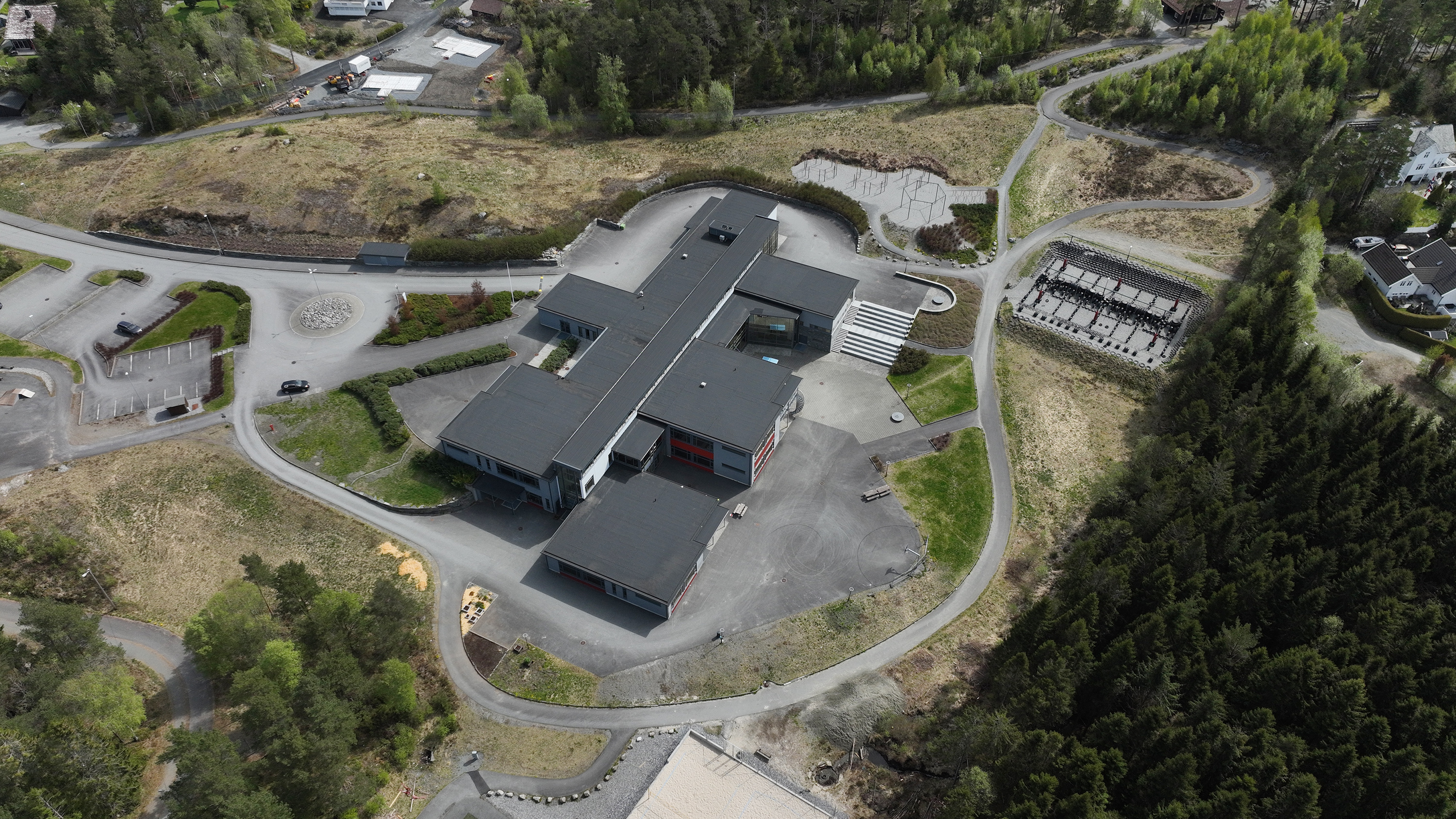 10
Ung lærar Sjå filmen «Den store lærarjakta»!
Reflekter saman i klasserommet over kva filmen handlar om og om den klarar å få fram bodskapen på ein god måte.
Diskuter kva som skal til for at fleire skal søka på lærarutdanninga!
11
[Speaker Notes: Som ein bonus kan dette styrka lærar-elev-relasjonen og gje positive ringverknader for skulekvardagen for øvrig. Det vil óg kunne leggja til rette for at fleire får positive opplevingar i den gjenverande tida på grunnskulen. I tillegg trur me at dette har ein god effekt på dei som allereie er lærarar, gjennom den anerkjenninga UNG LÆRAR gjev heile lærarprofesjonen.]
Eigne innspel?
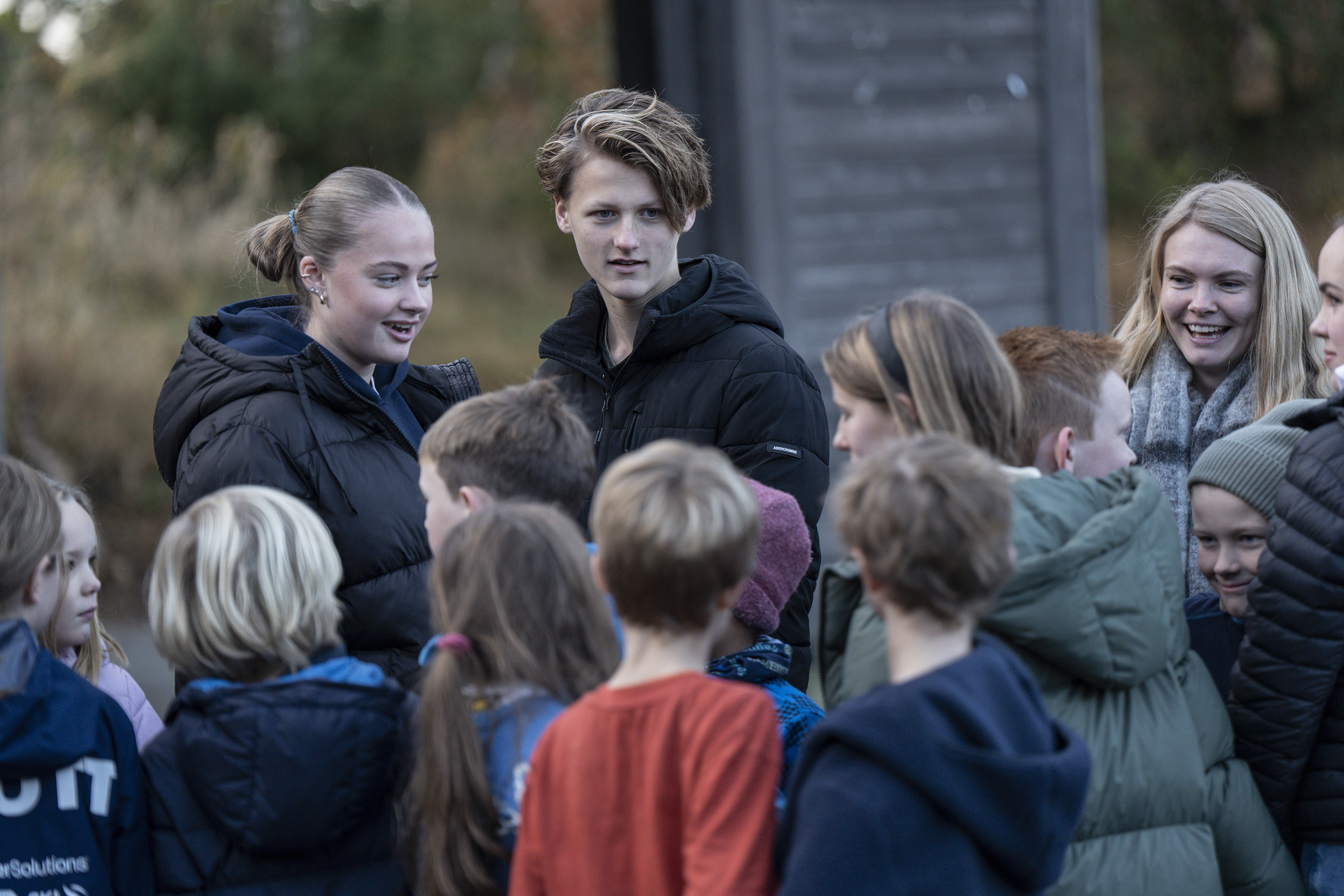 12
[Speaker Notes: Her kan de legge til andre ting dykk meiner er viktige.]